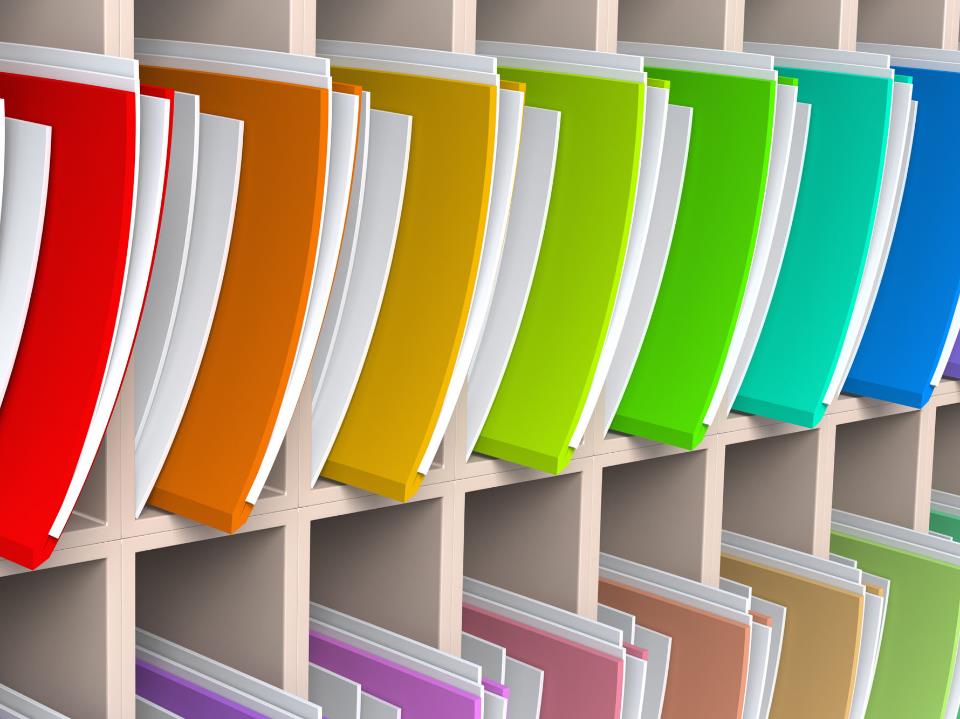 The Organized Church
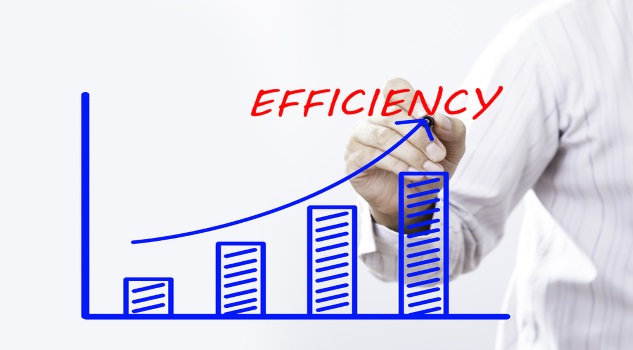 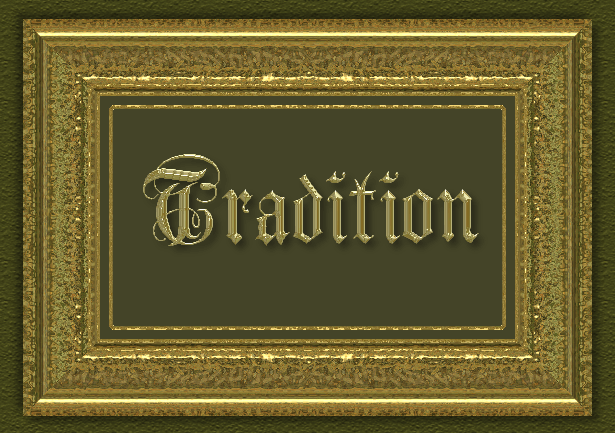 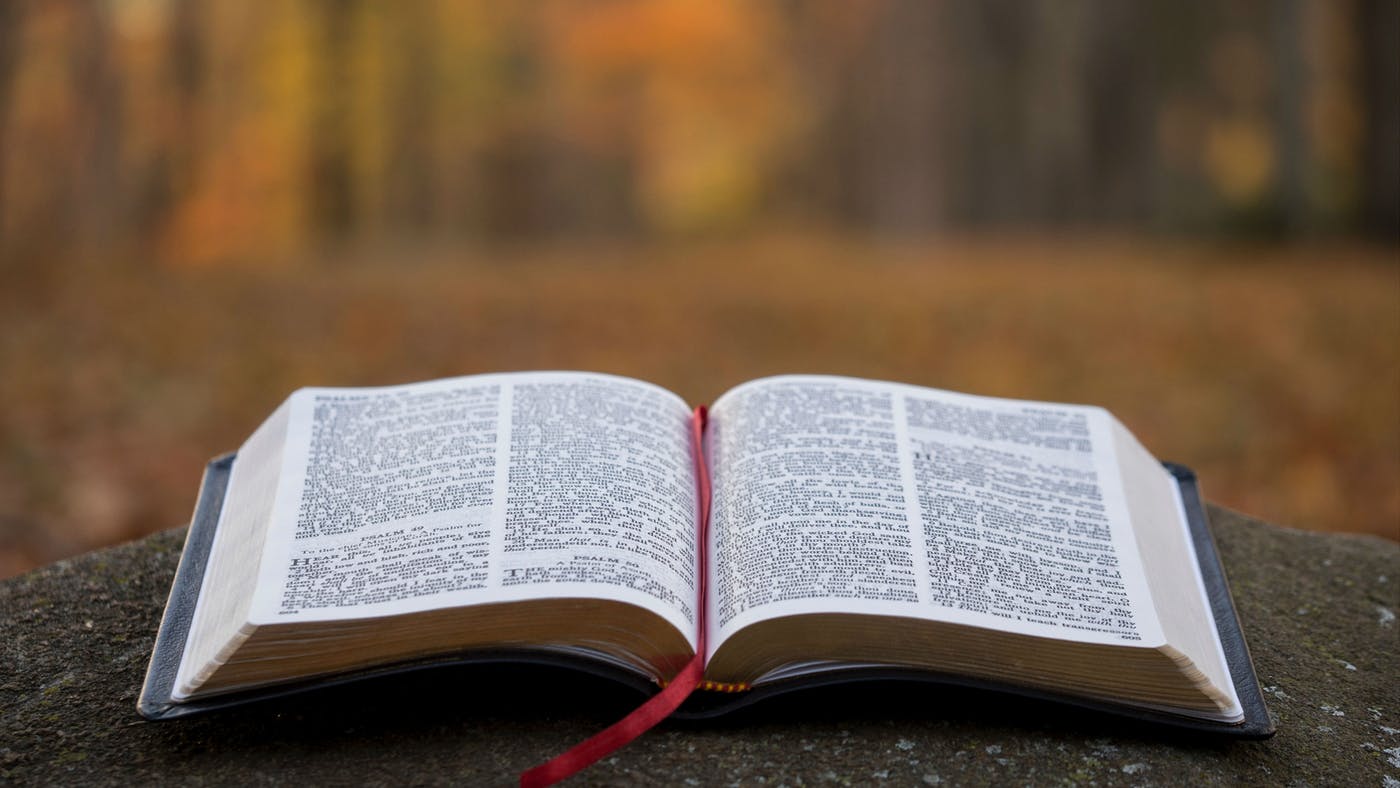 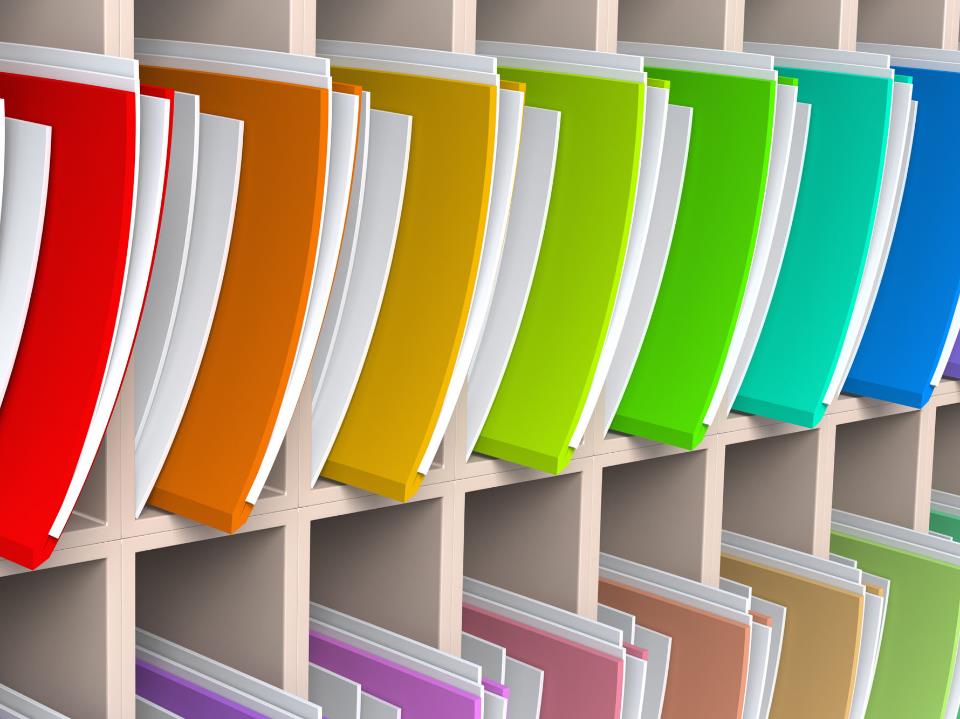 The Organized Church
How were the early churches organized?
Paul and Timothy, servants of Christ Jesus,    To all the saints in Christ Jesus who are at Philippi, with the overseers and deacons.
											Philippians 1:1
Paul and Timothy, servants of Christ Jesus,    To all the saints in Christ Jesus who are at Philippi, with the overseers and deacons.
											Philippians 1:1
The saying is trustworthy: If anyone aspires to the office of overseer, he desires a noble task. …Deacons likewise… 
											1 Timothy 3:1, 8
Paul and Timothy, servants of Christ Jesus,    To all the saints in Christ Jesus who are at Philippi, with the overseers and deacons.
											Philippians 1:1
The saying is trustworthy: If anyone aspires to the office of overseer, he desires a noble task. …Deacons likewise… 
											1 Timothy 3:1, 8
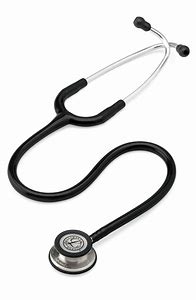 ἐπίσκοπος (episkopos))
Overseer  (KJV: Bishop)
visit, look, care, inspect, protect
πρεσβυτέρους (presbyterous)
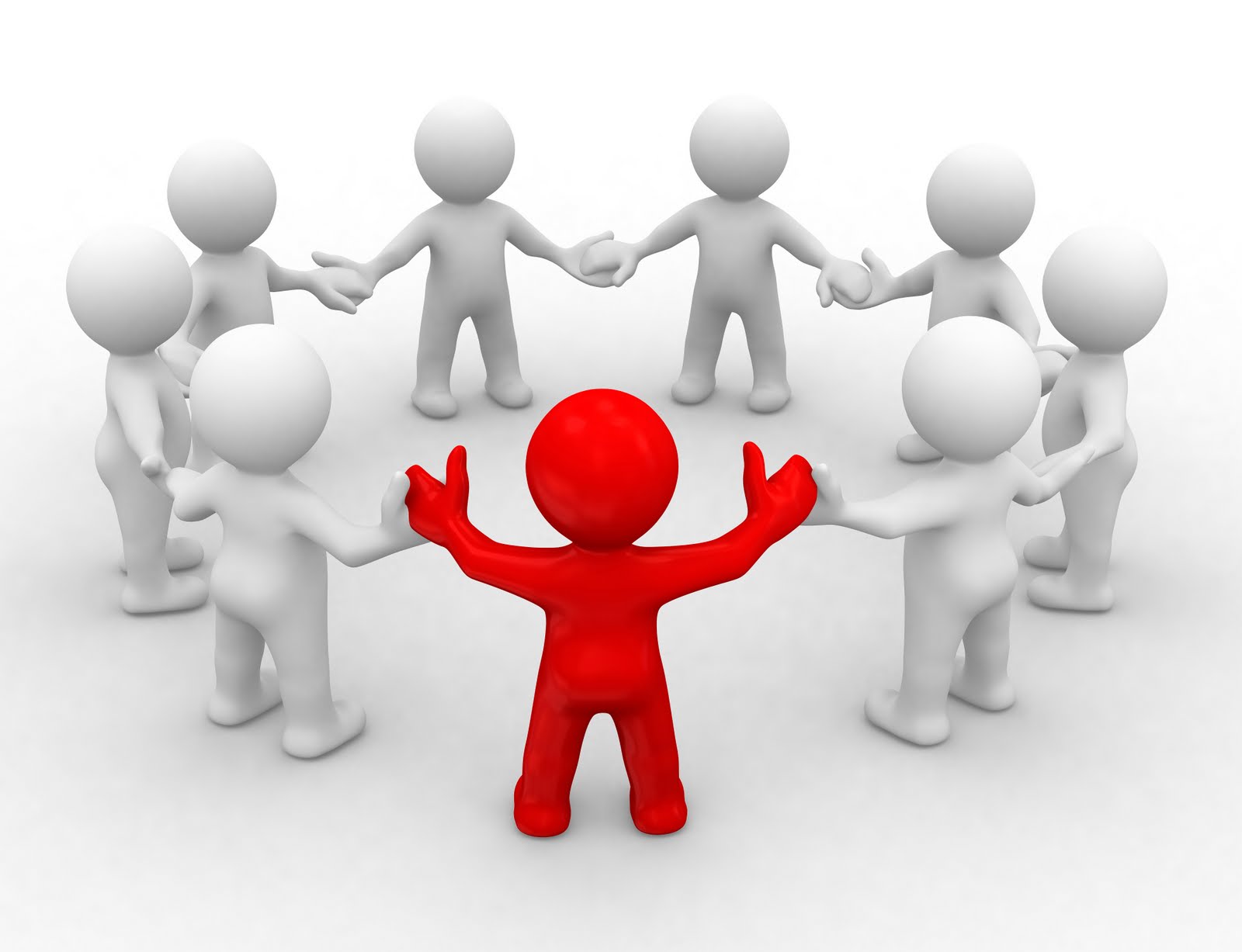 Elder
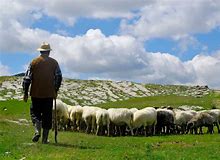 ποιμένας (poimenas)
Pastor (Shepherd)
From Miletus he sent to Ephesus and called to him the elders of the church. 

…Be on guard for yourselves and for all the flock, among which the Holy Spirit has made you overseers, to shepherd the church of God which He purchased with His own blood. 
													Acts 20:17, 28
From Miletus he sent to Ephesus and called to him the elders of the church. 

…Be on guard for yourselves and for all the flock, among which the Holy Spirit has made you overseers, to shepherd the church of God which He purchased with His own blood. 
													Acts 20:17, 28
1 Therefore, I exhort the elders among you, as your fellow elder and witness of the sufferings of Christ, and a partaker also of the glory that is to be revealed, 2 shepherd the flock of God among you, exercising oversight not under compulsion, but voluntarily, according to the will of God; and not for sordid gain, but with eagerness; 3 nor yet as lording it over those allotted to your charge, but proving to be examples to the flock.
													1 Peter 5:1-3
1 Therefore, I exhort the elders among you, as your fellow elder and witness of the sufferings of Christ, and a partaker also of the glory that is to be revealed, 2 shepherd the flock of God among you, exercising oversight not under compulsion, but voluntarily, according to the will of God; and not for sordid gain, but with eagerness; 3 nor yet as lording it over those allotted to your charge, but proving to be examples to the flock.
													1 Peter 5:1-3
1 Therefore, I exhort the elders among you, as your fellow elder and witness of the sufferings of Christ, and a partaker also of the glory that is to be revealed, 2 shepherd the flock of God among you, exercising oversight not under compulsion, but voluntarily, according to the will of God; and not for sordid gain, but with eagerness; 3 nor yet as lording it over those allotted to your charge, but proving to be examples to the flock.
													1 Peter 5:1-3
For this reason I left you in Crete, that you would set in order what remains and appoint elders in every city as I directed you… For the overseer must be…
                                                                         Titus 1:5, 7
For this reason I left you in Crete, that you would set in order what remains and appoint elders in every city as I directed you… For the overseer must be…
                                                                         Titus 1:5, 7
When they had appointed elders for them in every church, having prayed with fasting, they commended them to the Lord in whom they had believed. 
															Acts 14:23
For this reason I left you in Crete, that you would set in order what remains and appoint elders in every city as I directed you 
															Titus 1:5
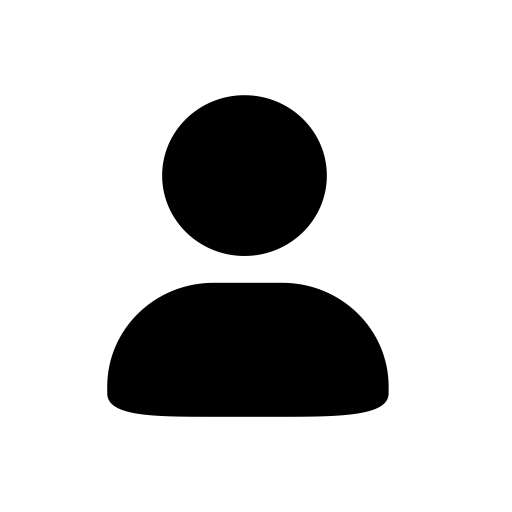 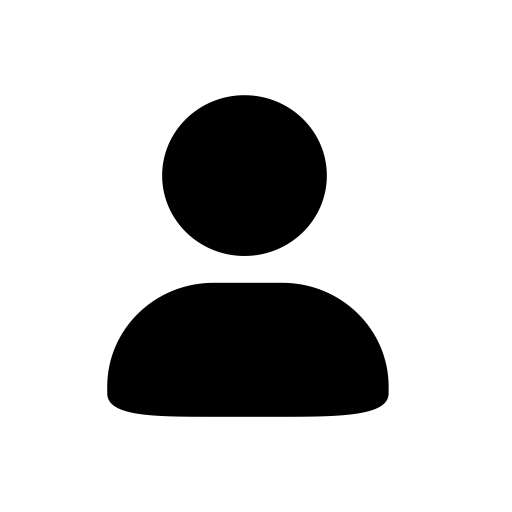 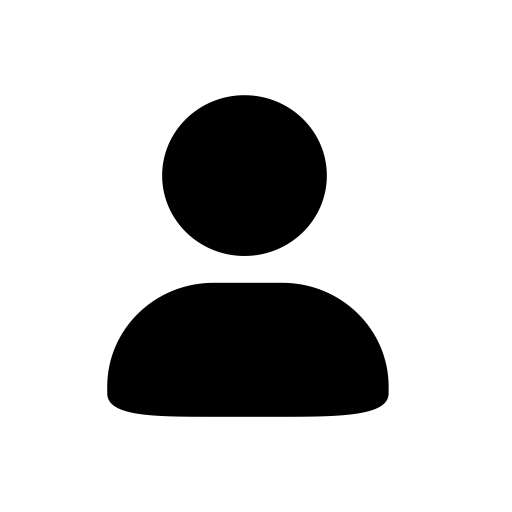 Paul and Timothy, servants of Christ Jesus,    To all the saints in Christ Jesus who are at Philippi, with the overseers and deacons.
											Philippians 1:1
The saying is trustworthy: If anyone aspires to the office of overseer, he desires a noble task. …Deacons likewise… 
											1 Timothy 3:1, 8
διακόνοις (diakonois)
Servant
to care for, to serve, to wait at table
1 Now in these days when the disciples were increasing in number, a complaint by the Hellenists arose against the Hebrews because their widows were being neglected in the daily distribution. 2 And the twelve summoned the full number of the disciples and said, “It is not right that we should give up preaching the word of God to serve tables. 3 Therefore, brothers,  pick out from among you seven men of good repute, full of the Spirit and of wisdom, whom we will appoint to this duty. 4 But we will devote ourselves to prayer and to the ministry of the word.”
															Acts 6:1-4
1 Now in these days when the disciples were increasing in number, a complaint by the Hellenists arose against the Hebrews because their widows were being neglected in the daily distribution. 2 And the twelve summoned the full number of the disciples and said, “It is not right that we should give up preaching the word of God to serve tables. 3 Therefore, brothers,  pick out from among you seven men of good repute, full of the Spirit and of wisdom, whom we will appoint to this duty. 4 But we will devote ourselves to prayer and to the ministry of the word.”
															Acts 6:1-4
Elders/Overseers/Shepherds    

Deacons
Elders/Overseers/Shepherds    

Deacons

Evangelist
εὐαγγελιστάς (euangelistas)
Evangelist
One who proclaims good news
“do the work of an evangelist, fulfill your ministry.” 													2 Timothy 4:5
“instruct” 1 Tim 1:3
“fight the good fight” 1 Tim 1:18
“pointing out these things to the brethren” 1 Tim 4:6
“Prescribe and teach these things” 1 Tim 4:11
“give attention to the public reading of Scripture, to exhortation and teaching.” 1 Tim 4:13
“Pay close attention to yourself and your teaching”    													1 Tim 4:16
“Teach and preach these principles” 1 Tim 6:2
“Instruct those who are rich in this present world…instruct them to do good…” 1 Tim 6:17,18
“guard what has been entrusted to you” 1 Tim 6:20
“Retain the standard of sound words” 2 Tim 1:13

“And the things which you have heard from me in the presence of many witnesses, these entrust to faithful men, who will be able to teach others also” 2 Tim 2:2

“Remind them of these things” 2 Tim 2:14

“preach the word; be ready in season and out of season; reprove, rebuke, exhort, with great patience and instruction” 2 Tim 4:2
“set in order what remains” Titus 1:5

“speak the things which are fitting for sound doctrine” 																Titus 2:1

“These things speak and exhort and reprove with all authority.” 												Titus 2:15

“Remind them” Titus 3:1

“speak confidently, so that those who have believed God may be careful to engage in good deeds” 
																Titus 3:8
Elders/Overseers/Shepherds    

Deacons

Evangelist
11 And he gave the apostles, the prophets, the evangelists, the shepherds  and teachers, 12 to equip the saints for the work of ministry, for building up the body of Christ, 13 until we all attain to the unity of the faith and of the knowledge of the Son of God, to mature manhood, to the measure of the stature of the fullness of Christ, 14 so that we may no longer be children, tossed to and fro by the waves and carried about by every wind of doctrine, by human cunning, by craftiness in deceitful schemes.
													Ephesians 4:11-14
11 And he gave the apostles, the prophets, the evangelists, the shepherds  and teachers, 12 to equip the saints for the work of ministry, for building up the body of Christ, 13 until we all attain to the unity of the faith and of the knowledge of the Son of God, to mature manhood, to the measure of the stature of the fullness of Christ, 14 so that we may no longer be children, tossed to and fro by the waves and carried about by every wind of doctrine, by human cunning, by craftiness in deceitful schemes.
													Ephesians 4:11-14
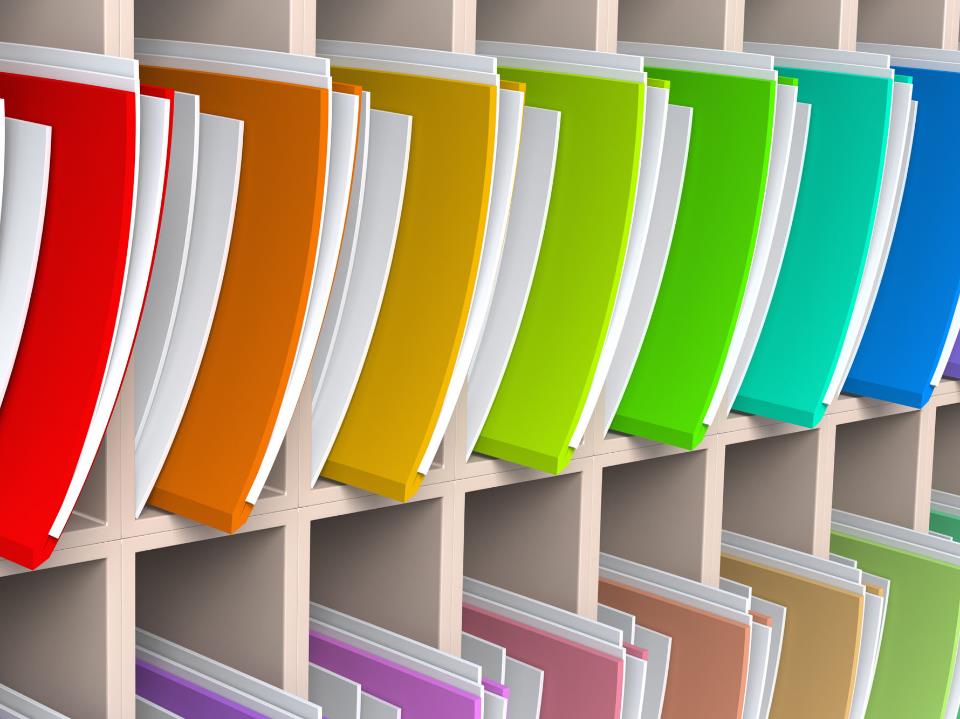 The Organized Church
How were the early churches organized?